Bachelor’s Degree,
Engineering
Certificate
Associate Degree, 
Drafting and Design Technology
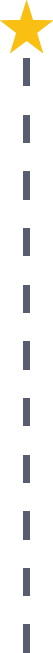 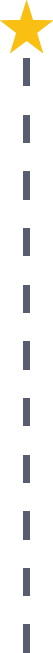 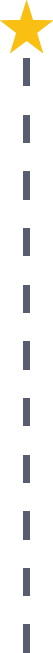 Start Pre-Engineering
As early as grade 7
(based on readiness)
CNC Operator
Median Salary: $34,800
Job Growth (10 yr): 18.2%
Annual Openings: 350
Average Tuition (1 yr): $0 –$3,900/yr
Designer
Median Salary: $45,060
Job Growth (10 yr): 4.7%
Annual Openings: 72
Average Tuition (2 yrs): $3,900/yr
Engineering Manager
Median Salary: $112,320
Job Growth (10 yr): 9.4%
Annual Openings: 184
Average Tuition (4 yrs): $9,600/yr
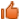 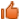 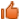 Workplace Visits
Job Shadow
Internship
Work
Supervised Experience
---
Work
Supervised Experience
Internship
---
Work
Internship
---
Work
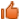 Data reflects 2014 Ohio labor statistics and public institutions of higher education for 2013-2014. For specific tuition costs, visit ohiohighered.org.
Ohio In-demand Occupations
Visit education.ohio.gov/CareerConnections for reference information. 
Course titles and sequences will vary between schools.
4/2015